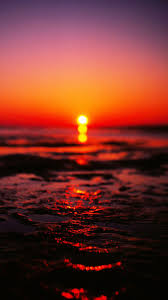 সবাই কে শুভ সকাল
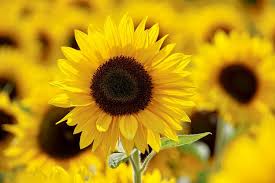 স্বাগতম
শিক্ষক পরিচিতি
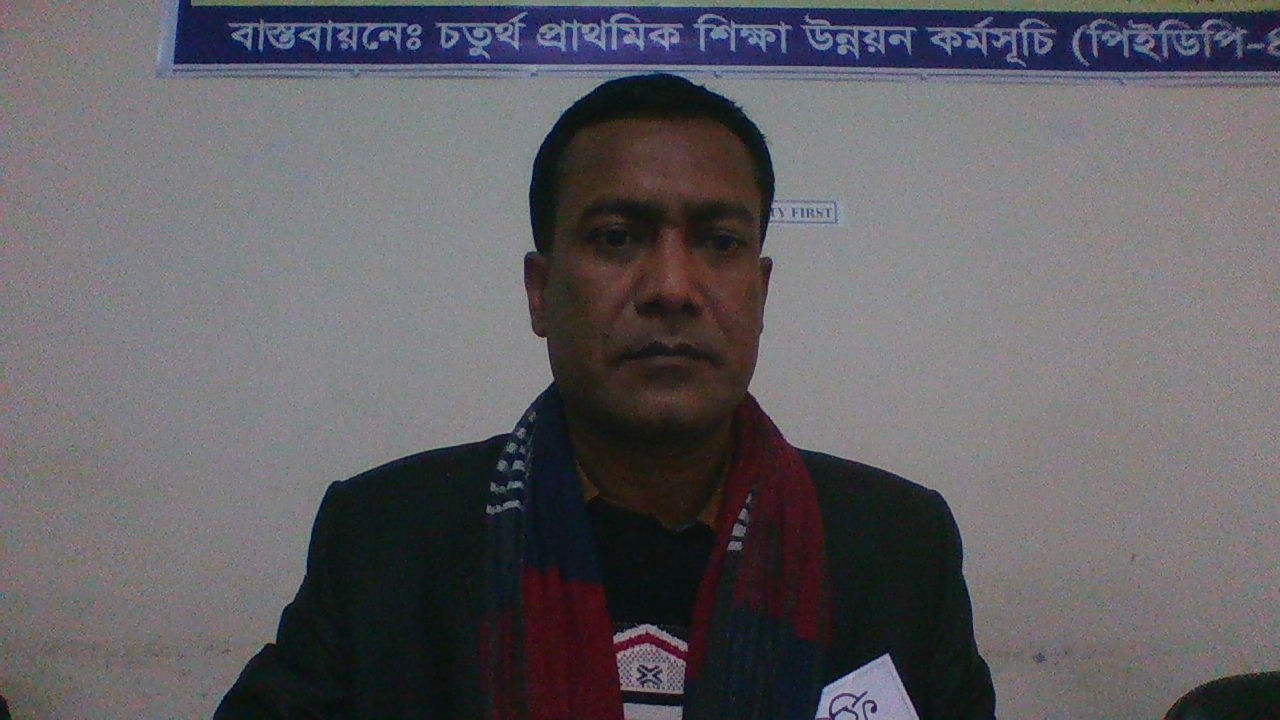 নামঃ মোঃ সফি কামাল।
পদবীঃ সহকারি শিক্ষক।  
বিদ্যালয়ের নামঃ বাজিত নগর সরকারি প্রাথমিক বিদ্যালয়।
পাঠ পরিচিতি
শ্রেণিঃ ৫ম
বিষয়ঃ বাংলাদেশ ও বিশ্ব পরিচয় 
পাঠঃ মুক্তিযুদ্ধের সামরিক বাহিনী 
পাঠাংশঃ ১৯৭১ সালে ১১ জুলাই মুক্তিবাহিনি----------গঠন করা হয়।
তারিখঃ.২৪-০১-২০২০। 
সময়ঃ  ৪৫মিনিট ।
শিখনফল
১৪.২.১ মুক্তি যুদ্ধের সাধারন মানুষের অংশ গ্রহন আত্ব ত্যাগের কথা বর্ণনা করতে পারবে।
এসো আমরা সবাই মিলেএকটি গান শুনি---
এসো আমরা সবাই মিলে কিছু ছবি দেখি
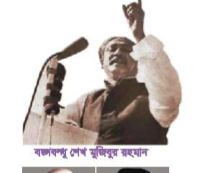 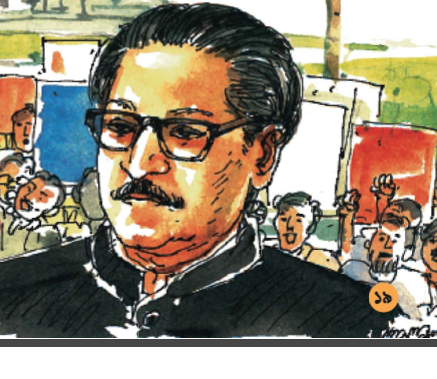 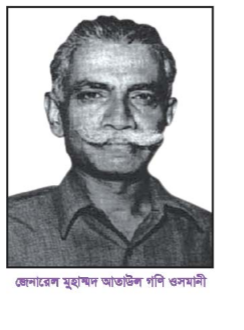 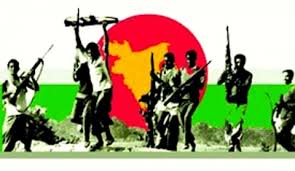 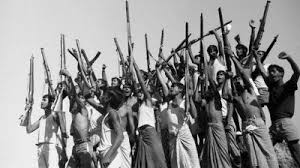 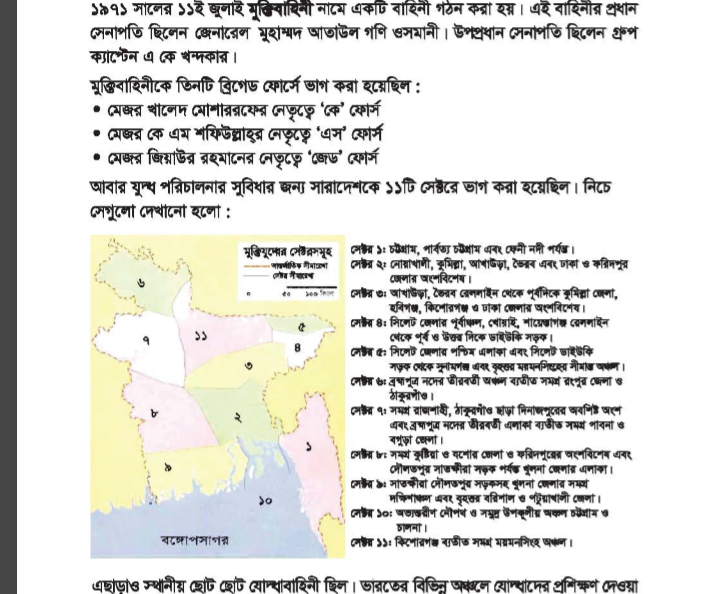 এসো আমরা সবাই মিলে একটি ভিডিও দেখি
পাঠ ঘোষণাঃআজকের পাঠ হচ্ছে- মুক্তিযুদ্ধের সামরিক বাহিনি ।
উপস্থাপন
পাঠ্য বইয়ের প্রথম অধ্যায়ের পাঠ ২ এর পৃষ্টা নং ০৪
এসো আমরা বই থেকেমুক্তিযুদ্ধের সামরিক বাহিনি সম্পর্কপড়ি
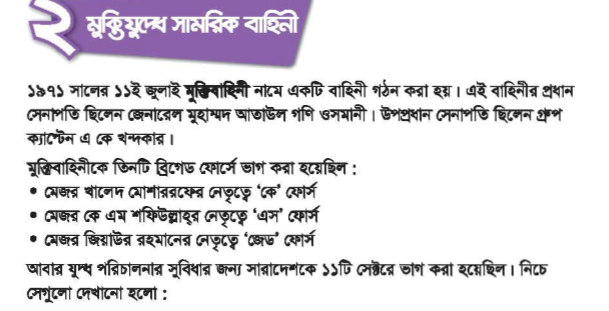 ১.মুক্তি যুদ্ধের সুচনা সম্পর্কে তোমরা আগে জেনেছো ।
২। মুক্তিযুদ্ধ সম্পর্কে বলবো।
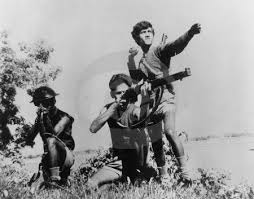 উঃ১৯৭১ সালে মুক্তিযুদ্ধ হয়েছিল। সে যুদ্ধে ৩০ লাখ লোক মারা যায় ।৯ মাস যুদ্ধ হয়েছিল।
৩.মুক্তিবাহিনি কি?
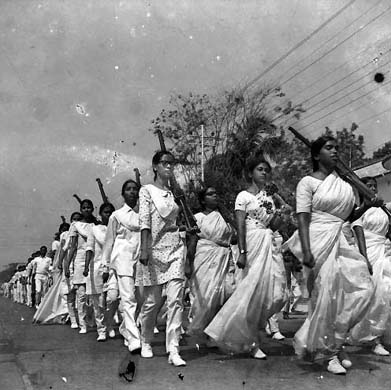 উঃ ১৯৭১ সালে ১১ জুলাই মুক্তিবাহিনি গঠন করা হয়।
৪.মুক্তিফৌজ কি ?
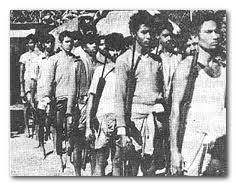 ত্রিশ হাজার নিয়মিত যোদ্ধাদের নিয়ে গঠিত এই বাহিনির নাম মুক্তিফৌজ।
৫.মোট কয়টি সেক্টর বলতে বলব সে সম্পর্কে জানাব।
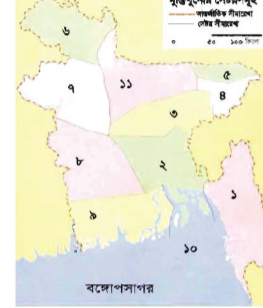 উঃ বাংলাদেশে মোট ১১ টি সেক্টর।
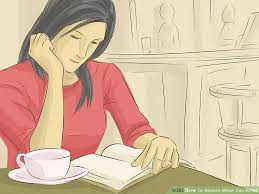 একক ভাবে পড়বে- ----এক লাইন এক লাইন করে পরবে।
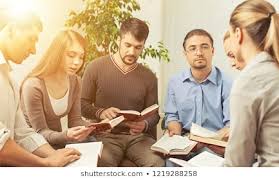 দলীয় ভাবে পড়বেঃ পারগ শিক্ষাথী দ্বারা পড়াব ।
মূল্যায়ন
১।মুক্তি বাহিনি কাকে বলে।
২। মুক্তিফৌজ কাকে বলে।
৩। বাংলাদেশে কয়টি সেক্টর।
বাড়ির কাজঃ
বাড়ি থেকে দুটি করে সেক্টরের নাম লিখে আনবে।
সবাইকে ধন্যবাদ
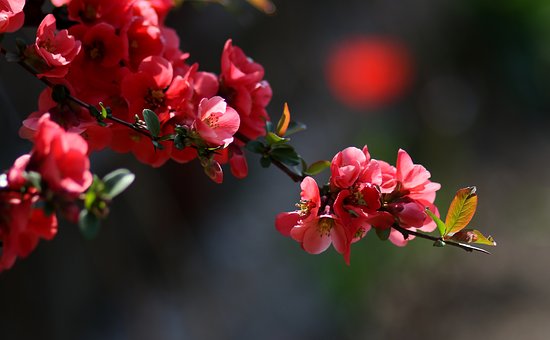